커뮤니티 시스템

메일 시스템
- 1 -
버전 관리
2015년 8월 4일
초안 작성

2015년 9월 15일
시스템 우편물 양식 추가
- 2 -
목차
개요

우편 설정

우편함 사용

UI
- 3 -
개요
문서의 목적
우편함 설정에 대한 설명을 하고자 합니다.

우편 설정
우편함의 목적
우편물의 종류
편지함 설정

우편함 사용
편지 받기
편지 쓰기
편지 삭제

UI

시스템 우편물 양식
- 4 -
우편 설정
우편함의 목적
시스템에서 발송하는 공지사항, 기타 보상 등을 쉽게 수령할 수 있도록 하는 장치 입니다.
채팅과 달리 인스턴트하게 사라지지 않는, 기록이 남게 되는 유저간 커뮤니케이션 장치 입니다.

우편물의 종류
공지사항
시스템에서 발송하는 우편물 입니다.
[공지사항] 파란색 글씨로 말머리가 붙습니다.
보상
시스템에서 아이템을 첨부하여 발송하는 우편물 입니다.
[보상] 파란색 글씨로 말머리가 붙습니다.
점검
시스템에서 발송하는 서버 점검 관련 공지 입니다.
[점검] 붉은색 글씨로 말머리가 붙습니다.
길드
길드에서 전체 메일로 발송되는 우편물 입니다.
[길드] 녹색의 글씨로 말머리가 붙습니다.
시스템
시스템에서 게임의 다른 컨텐츠로 인해 발송되는 우편물 입니다.
[시스템] 글씨로 말머리가 붙습니다.
일반 우편
유저간 주고 받는 우편물 입니다.
색깔 효과는 없습니다.
- 5 -
우편 설정
편지함 설정
한 페이지 최대 목록은 20개 입니다.
초과하는 경우 스크롤이 발생합니다.
우편물이 최대 목록 수 20개를 초과하면 창 아래쪽에 페이지 넘김 기능이 활성화 됩니다.
받은 편지는 정해진 보관 일자가 있으며, 해당 일자를 초과하는 즉시 자동 삭제 됩니다.
보관 기간
시스템 우편 (공지사항, 보상, 점검 안내 등)
90일
일반 우편
아이템 첨부 시
10일
아이템 미 첨부 시
7일
우편 보관 기간이 3일 이하 일 때, 글씨를 붉은 색으로 표시 합니다.
시스템 우편 등을 읽거나 첨부 아이템을 획득해도 보관 기간이 줄어들거나 하지는 않습니다.
읽지 않은 편지는 제목이 굵은 폰트, 읽은 편지는 제목이 일반 폰트가 됩니다.
최대 우편물 보관 개수는 100개 입니다.
100개를 초과하는 경우 오래된 리스트부터 밀려서 더 이상 리스트에서는 보이지 않게 됩니다.
일부 우편이 삭제되면 그때 밀린 우편이 다시 보이게 됩니다.
신규 우편 도착 체크는 [알림]과 마찬가지로 마을 입장 시 확인 합니다.
알림 기능을 활성화 시키기 위해서 입니다.
- 6 -
우편함 사용
편지 받기
메인 메뉴에서 우편함을 터치 합니다.
혹은 마을 내 우편함으로 이동 후 우편함 액션 버튼을 터치 합니다.
위 버튼은 현재 아래 스샷에서 생략되어 있습니다.
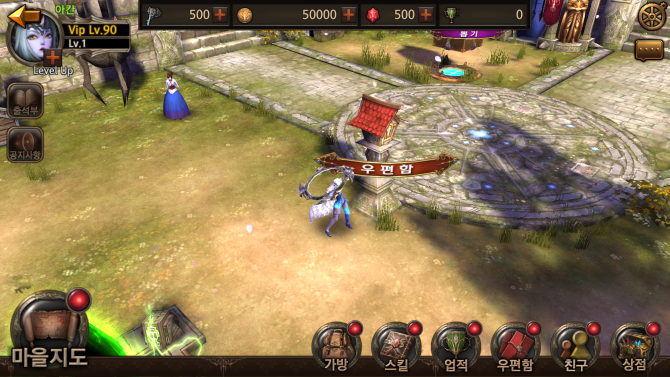 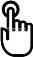 터치
- 7 -
우편함 사용
우편함 첫 화면은 받은 편지함 입니다.

















읽고 싶은 우편물 하나를 터치 합니다.
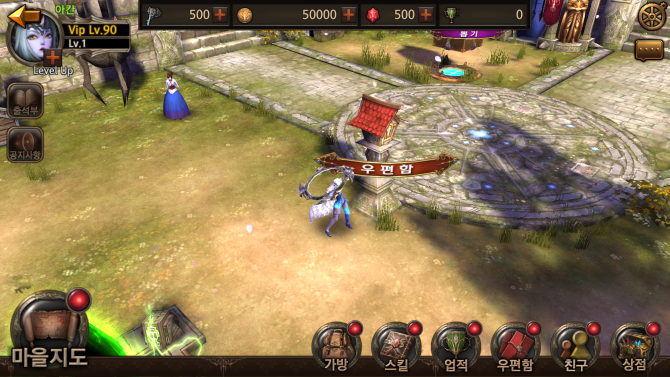 우  편  함
X
우편물은 최대 7일 동안, 아이템이 포함 된 우편은 10일 동안 보관 됩니다.
기간이 지난 우편은 자동 삭제 됩니다.
받은 편지함
편지 쓰기
보낸 사람
제목
남은 보관일
GM팀
[보상] 긴급 서버 점검에 대한 보상입니다.
8일
받기
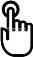 패륜왕리치킹
야, 쳐 받아라
3일
GM팀
2일
[보상] 어린이 날 특별 선물!!
1일
[점검] 3월 14일 14:00 정기 점검
GM팀
1일
내일 길드전 합니다
욕설왕퍼킹
선택 삭제
<
1 2 3 4 5
>
- 8 -
우편함 사용
해당 우편의 상세 정보를 확인 할 수 있습니다.

















받기 버튼을 터치하면 첨부물품이 사라지고 [받기] 버튼이 [삭제] 버튼으로 변경 됩니다.


즉, 물건이 첨부 된 우편은 받은 편지함 선택 후 삭제, 보관 일자가 만기되어 삭제되는 경우를 제외하고는 인위적인 삭제가 불가능 합니다.
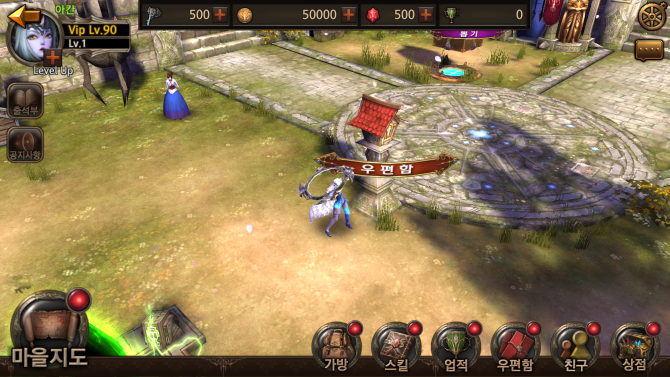 우  편  함
X
우편물은 최대 7일 동안, 아이템이 포함 된 우편은 10일 동안 보관 됩니다.
기간이 지난 우편은 자동 삭제 됩니다.
받은 편지함
편지 쓰기
보낸사람
GM팀
보낸시간
2015-08-23 03:54:26
첨부물품
남은 보관일
8일
[보상] 긴급 서버 점검에 대한 보상입니다.
제목
내용
기본 좋습니까?
서버가 떨어지면 아주 가관이시겠어요~
받기
닫기
받기
삭제
- 9 -
우편함 사용
편지 쓰기
편지 쓰기 탭 화면으로 이동 합니다.
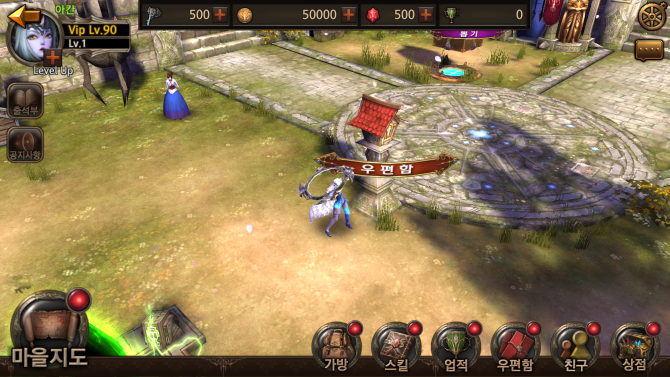 우  편  함
X
우편물은 최대 7일 동안, 아이템이 포함 된 우편은 10일 동안 보관 됩니다.
기간이 지난 우편은 자동 삭제 됩니다.
받은 편지함
편지 쓰기
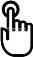 보낸 사람
제목
남은 보관일
GM팀
[보상] 긴급 서버 점검에 대한 보상입니다.
8일
받기
패륜왕리치킹
야, 쳐 받아라
3일
GM팀
2일
[보상] 어린이 날 특별 선물!!
1일
[점검] 3월 14일 14:00 정기 점검
GM팀
1일
[길드] 내일 길드전 합니다
욕설왕퍼킹
선택 삭제
<
1 2 3 4 5
>
- 10 -
우편함 사용
편지 쓰기 기본 화면이 나옵니다.

















받는사람 옆 공란을 터치하면 키패드가 올라와 타이핑 할 수 있습니다.
[친구발송] 터치 시 현재 내 친구들 목록 팝업이 발생합니다. 그 중 한 명을 선택하면 이름이 자동 완성 됩니다.
이름은 가나다 > 영문 순서 입니다.
제목, 내용 모두 키패드가 나오고 타이핑이 가능 합니다.
보내기 버튼으로 발송 완료 합니다.
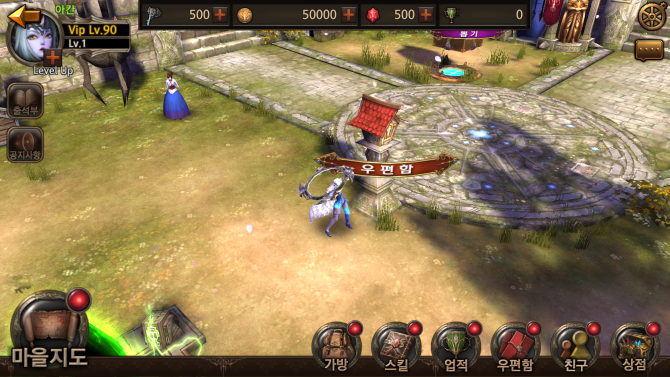 우  편  함
X
우편물은 최대 7일 동안, 아이템이 포함 된 우편은 10일 동안 보관 됩니다.
기간이 지난 우편은 자동 삭제 됩니다.
받은 편지함
편지 쓰기
받는사람
_
친구 발송
_
제목
내용
_
보내기
닫기
친구 목록
X
강남엄마
아수라백작
오렌지엘프
장사하면물장사
진격의독침
하정우의먹방방송
- 11 -
우편함 사용
편지 삭제
받은 편지함에 선택 삭제 기능이 있습니다.

















먼저 삭제하고자 하는 우편의 체크박스를 터치하여 체크 시킵니다.
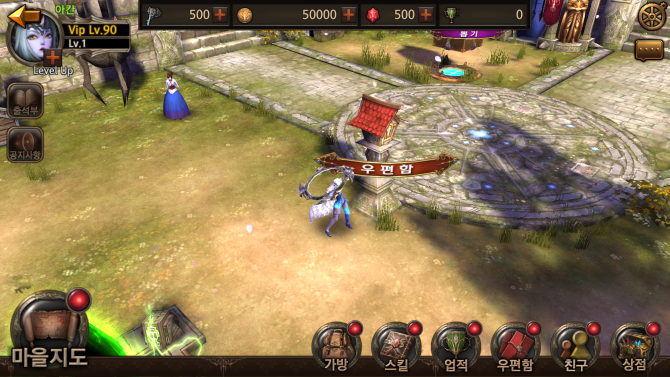 우  편  함
X
우편물은 최대 7일 동안, 아이템이 포함 된 우편은 10일 동안 보관 됩니다.
기간이 지난 우편은 자동 삭제 됩니다.
받은 편지함
편지 쓰기
보낸 사람
제목
남은 보관일
V
GM팀
[보상] 긴급 서버 점검에 대한 보상입니다.
8일
받기
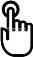 패륜왕리치킹
야, 쳐 받아라
3일
GM팀
2일
[보상] 어린이 날 특별 선물!!
1일
[점검] 3월 14일 14:00 정기 점검
GM팀
1일
[길드] 내일 길드전 합니다
욕설왕퍼킹
선택 삭제
<
1 2 3 4 5
>
- 12 -
우편함 사용
아래 선택 삭제 버튼을 누릅니다.


















팝업 창이 발생 합니다.









만약 삭제하고자 하는 우편물 중 첨부 물품이 있는 우편이 있는 경우 팝업 메시지 하단에 해당 내용을 표시합니다.
체크가 없는 상태에서는 선택 삭제 버튼이 비활성화 되어 있습니다.
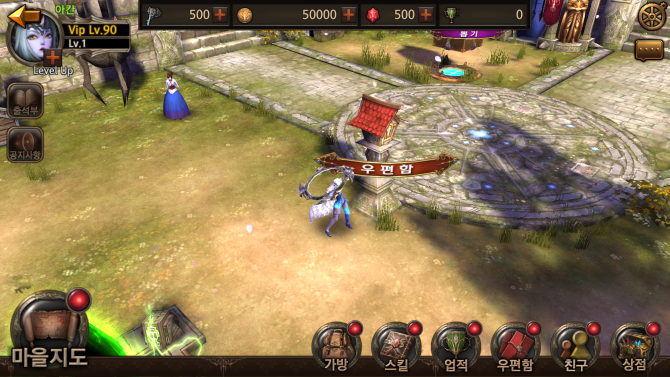 우  편  함
X
우편물은 최대 7일 동안, 아이템이 포함 된 우편은 10일 동안 보관 됩니다.
기간이 지난 우편은 자동 삭제 됩니다.
받은 편지함
편지 쓰기
보낸 사람
제목
남은 보관일
V
GM팀
[보상] 긴급 서버 점검에 대한 보상입니다.
8일
받기
패륜왕리치킹
야, 쳐 받아라
3일
GM팀
2일
[보상] 어린이 날 특별 선물!!
1일
[점검] 3월 14일 14:00 정기 점검
GM팀
1일
[길드] 내일 길드전 합니다
욕설왕퍼킹
선택 삭제
<
1 2 3 4 5
>
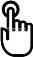 선택한 우편을 삭제하시겠습니까?
<경고>
아이템이 포함 된 우편물이 선택 되어 있습니다.
삭제
취소
- 13 -
우편함 사용
우편의 상제 정보 창에서도 삭제 할 수 있습니다.

















삭제 버튼 터치 시 역시 팝업 창이 발생 합니다.









이 경우 첨부 아이템이 있을 때, 현재 창에서는 [받기] 버튼이 활성화 되므로 첨부 물품이 있는 상태에서 [삭제]를 할 수 없습니다.
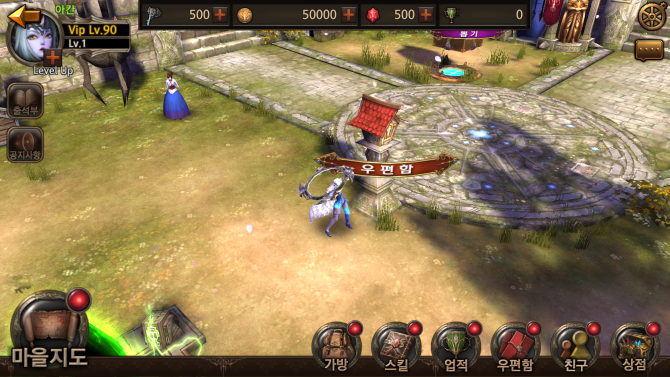 우  편  함
X
우편물은 최대 7일 동안, 아이템이 포함 된 우편은 10일 동안 보관 됩니다.
기간이 지난 우편은 자동 삭제 됩니다.
받은 편지함
편지 쓰기
보낸사람
GM팀
보낸시간
2015-08-23 03:54:26
첨부물품
남은 보관일
8일
[보상] 긴급 서버 점검에 대한 보상입니다.
제목
내용
기본 좋습니까?
서버가 떨어지면 아주 가관이시겠어요~
삭제
닫기
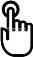 선택한 우편을 삭제하시겠습니까?
삭제
취소
- 14 -
UI
우편함 첫 화면 – 받은 편지함

















우편함 기본 설정 탭
우편물 보관 기간에 대한 공지 – 항상 표기하는 것이 좋을 것 입니다.
선택 삭제를 위한 체크박스 입니다.
보낸 사람 닉네임 입니다.
우편물의 제목 입니다.
현 우편물의 잔여 보관 날짜 입니다.
첨부 물품이 있는 우편의 첨부물을 리스트에서 바로 받을 수 있게 하는 버튼 입니다.
별다른 팝업 없이 바로 내 가방으로 들어갑니다.
체크한 우편을 삭제 합니다.
우편물 리스트가 20줄이 넘어가면 페이지 넘김 기능이 활성화 됩니다.
< - 이전 페이지 이동
> - 다음 페이지 이동
숫자 - 해당 페이지 이동
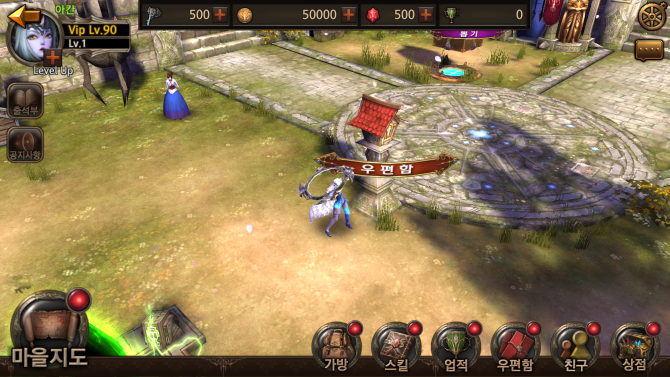 우  편  함
X
1
2
우편물은 최대 7일 동안, 아이템이 포함 된 우편은 10일 동안 보관 됩니다.
기간이 지난 우편은 자동 삭제 됩니다.
받은 편지함
편지 쓰기
보낸 사람
제목
남은 보관일
5
6
3
7
4
GM팀
[보상] 긴급 서버 점검에 대한 보상입니다.
8일
받기
패륜왕리치킹
야, 쳐 받아라
3일
GM팀
2일
[보상] 어린이 날 특별 선물!!
1일
[점검] 3월 14일 14:00 정기 점검
GM팀
1일
[길드] 내일 길드전 합니다
욕설왕퍼킹
8
9
선택 삭제
<
1 2 3 4 5
>
- 15 -
UI
편지 읽기 화면

















보낸 사람 닉네임 입니다.
편지가 발송 된 시간 입니다.
첨부 된 아이템을 보여줍니다.
없을 경우 공란 처리 합니다.
현 우편물의 잔여 보관 날짜 입니다.
우편물의 제목 입니다.
우편물의 내용 입니다.
첨부 물품 받기 버튼 입니다.
첨부 아이템이 없는 경우 삭제 버튼 입니다.
창을 닫고 다시 받은 편지함 화면으로 이동 합니다.
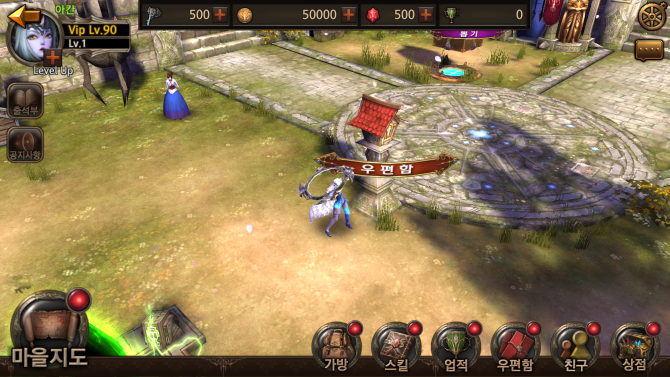 우  편  함
X
우편물은 최대 7일 동안, 아이템이 포함 된 우편은 10일 동안 보관 됩니다.
기간이 지난 우편은 자동 삭제 됩니다.
받은 편지함
편지 쓰기
1
2
보낸사람
GM팀
보낸시간
2015-08-23 03:54:26
4
3
첨부물품
남은 보관일
8일
5
[보상] 긴급 서버 점검에 대한 보상입니다.
제목
내용
기본 좋습니까?
서버가 떨어지면 아주 가관이시겠어요~
6
신고
7
8
받기
닫기
삭제
- 16 -
UI
편지 읽기 화면

















편지 받을 사람 닉네임을 적습니다.
친구에게 발송하는 경우 해당 버튼을 눌러 친구 목록을 불러와 이름을 자동완성 시킬 수 있습니다.
우편물의 제목 입니다.
우편물의 내용 입니다.
우편을 발송합니다.
창을 닫고 다시 받은 편지함 화면으로 이동 합니다.
탭이 받은 편지함으로 이동 합니다.
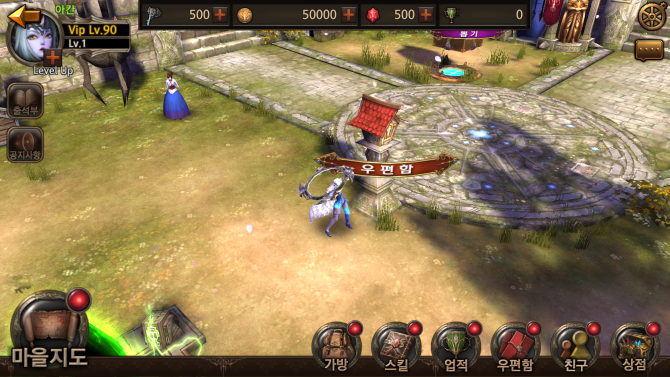 우  편  함
X
우편물은 최대 7일 동안, 아이템이 포함 된 우편은 10일 동안 보관 됩니다.
기간이 지난 우편은 자동 삭제 됩니다.
받은 편지함
편지 쓰기
1
2
받는사람
_
친구 발송
3
_
제목
내용
_
4
5
6
보내기
닫기
- 17 -
시스템 우편물 양식
아이템 시스템
룬스톤 최대 스택 도달 후 추가 룬스톤 습득
제목
[시스템] 룬스톤이 너무 많습니다.
본문
룬스톤을 넣어 둘 가방이 가득 찼습니다. 우편물 만료 시간이 지나기 전에 수령해주세요. 우편에서 사라진 룬스톤은 영구적으로 소멸 됩니다.
지속적 업데이트 예정
- 18 -